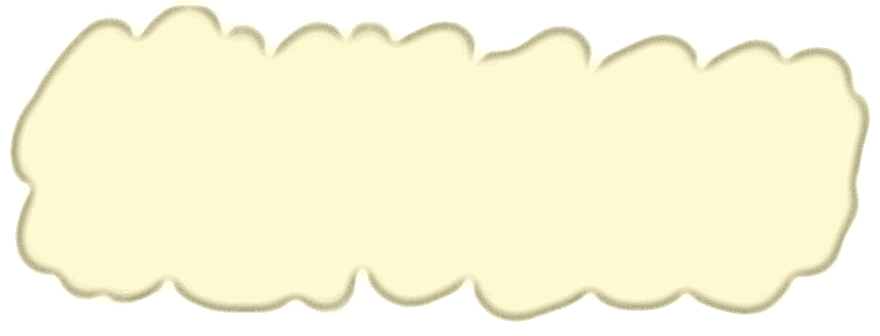 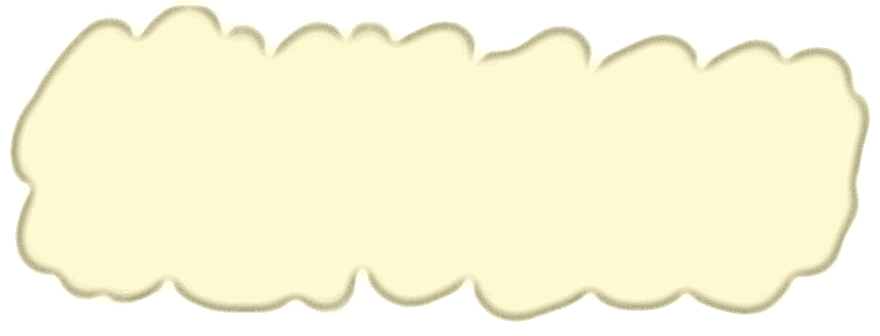 Les mots composés
V1
Les synonymes
V2
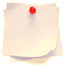 CM1
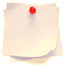 CM1
* Les synonymes sont des mots qui ont le même sens ou un sens proche. Ils permettent d’éviter les répétitions ou d’être plus  précis :
Les parents élèvent leurs enfants.  
Les parents éduquent leurs enfants.

* Les synonymes doivent être de la même classe (un nom est synonyme d’un  nom, un adjectif est synonyme d’un adjectif...).
élèvent  et  éduquent  sont des verbes.
  
* Pour remplacer un mot par un synonyme il faut être attentif au contexte qui donne le sens du mot : 
un petit moment un moment bref 
un petit chemin un chemin étroit.

* L’abréviation du dictionnaire syn ou le signe = signalent le ou les synonymes du mot.
Les mots composés sont des mots reliés par un trait d’union ou une préposition (à, de, en, par, pour, sans, avec… ) :
		un arc-en-ciel		nez à nez     
	un chemin de fer	une station-service
Ils peuvent aussi être réunis en un seul mot ou placés côte à côte : 
		un portemanteau 	un loup garou
Exercices à faire à l’oral.
As-tu compris ?
Vrai ou faux  ?
Un mot composé ne contient qu’un seul mot.
Les mots sont reliés uniquement par un trait d’union.
3.  en, de, à sont des prépositions.
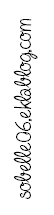 Exercices à faire à l’oral.
As-tu compris ?
Retrouve les mots composés qui ont été mélangés
Vrai ou faux  ?
4.   Un ouvre-plats / un essuie-papier / un coupe-boites / un 
     chauffe-ménage / un remue-mains.
1. Les synonymes permettent de dire le contraire.	
2. Les mots synonymes ont la même nature.	
3. Pour remplacer un mot par un synonyme, on doit tenir compte du contexte.
4. Un mot peut avoir plusieurs synonymes.
1.faux    2. faux    3. vrai   4. un ouvre-boite / un essuie-mains / un coupe-papier / un chauffe-plats / un remue-ménage
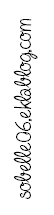 Le mot proposé peut-il remplacer le mot souligné ?
5. Ces exercices sont trop durs.   simples	
6. Nous avons vu un nouveau film.  regardé
7. Le serveur donne les plats aux clients.   sert	
8. Cette fleur a une odeur agréable.   senteur
1. Faux    2. vrai     3. vrai      4. vrai     5. non      6. oui    7. oui    8. oui
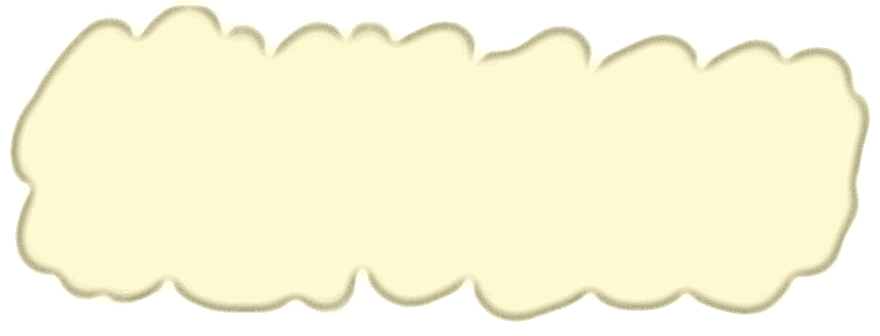 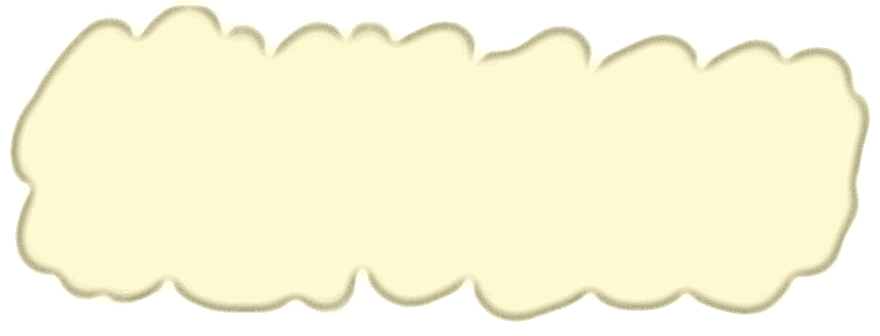 Les contraires
V3
La construction des mots
V4
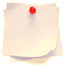 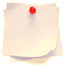 CM1
CM1
Les contraires sont des mots qui s’opposent par leur sens. Ils ont toujours la même nature grammaticale :
la montrée/la descente (noms)
lourd/léger (adjectif)
entrer/sortir (verbes)
 
Ils peuvent appartenir à la même famille et s’opposent alors par un préfixe comme a-, in-, dé-, mal– ou parfois non- :
symétrique/asymétrique		poli/impoli
heureux/malheureux		faire/défaire
la violence/la non-violence
 
Ils peuvent aussi être de familles différentes : grand/petit
Tous les mots n’ont pas un contraire. Mais certains en ont plusieurs, selon le contexte : 
un tissu doux - un tissu rugueux
un enfant doux - un enfant brutal
La plupart des mots de la langue française sont construits à partir de  différents éléments :
Un même mot peut contenir un préfixe et un suffixe : rebondir.
Les mots qui ont le même radical et un sens commun constituent une famille de mots : un bond – un rebond – rebondir – un rebondissement.
Attention : Certains mots qui se ressemblent n’appartiennent pas à la même famille de mots : bondé signifie être plein.
Exercices à faire à l’oral.
As-tu compris ?
Vrai ou faux  ?
Exercices à faire à l’oral.
As-tu compris ?
1. Les mots d’une même famille ont un radical commun. 	
2. Tous les mots qui se ressemblent appartiennent à la même famille de mots. 
3. Un mot contient toujours un préfixe et un suffixe. 	
4. Le suffixe se place au début du mot.
Vrai ou faux ?
1. Les contraires s’opposent par le sens.
2. Les contraires ont des natures différentes
3. Tous les mots ont un contraire
4. Les contraires sont toujours des mots de la même famille.
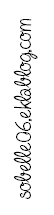 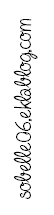 La partie soulignée est-elle celle écrite en italique ?
Ces mots sont-ils des contraires ?
5. enterrer – terrestre – atterrir : le suffixe	
6. un parasol – solaire – un solarium : le radical	
7. consolider – solidarité – solidifier – solidement : le radical	
8. refleurir – un fleuriste – la floraison : le suffixe
5. correct - incorrect
6. tacher - propre
7. lire - élire
8.  battre - débattre
1. Vrai    2. faux     3. faux     4. faux    5. oui    6. oui    7. non     8. non
1. vrai   2. vrai   3. faux    4. faux   5. oui    6. oui    7. non     8. non
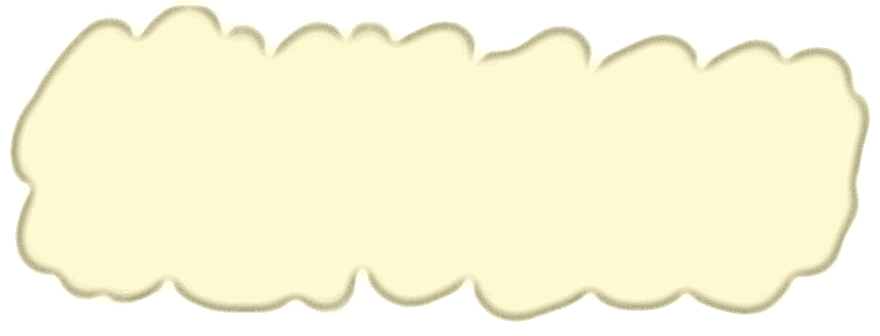 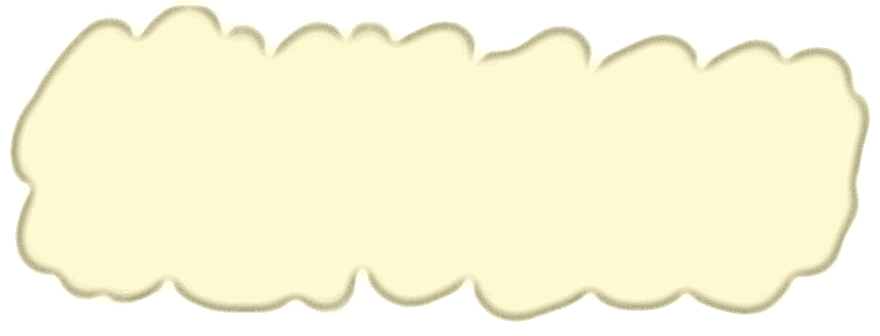 Les préfixes
V5
les suffixes
V6
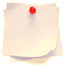 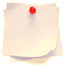 CM1
CM1
Le préfixe se place devant le radical d’un mot. Il permet de former un nouveau mot ou mot dérivé.  	
re  dire	in   croyable
Le suffixe, qui est toujours placé après le radical, change le plus  souvent la nature grammaticale du mot. Il donne une indication sur le sens du nouveau mot.  

Les suffixes ont, comme les préfixes, une signification :

*-ement, -tion, -age, -ure : ces suffixes permettent de construire des mots désignant une action ou le résultat d’une action.
un changement : action de changer

* -eur, -ier, -iste, -er, -ien : ils permettent de construire des noms qui  signifient « personne qui fait quelque chose ».
un musicien : personne qui joue de la musique

* -able, -ible, -uble : ils permettent de construire des adjectifs qui signifient « qui peut-être... »
mangeable : qui peut être mangé
radical
préfixe
radical
préfixe
Exercices à faire à l’oral.
As-tu compris ?
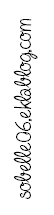 Vrai ou faux  ?
Exercices à faire à l’oral.
1. Le suffixe ne donne aucune indication sur le sens d’un mot.
2. Le suffixe se trouve après le radical
3. –tion est un suffixe qui permet de faire des noms désignant une action
4. Le suffixe change souvent la nature grammaticale des mots
As-tu compris ?
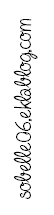 Vrai ou faux ?
1. Le préfixe se place derrière le radical.
2. Certains préfixe permettent de dire le contraire.
3. Tous les mots ont un préfixe.
La partie soulignée est-elle celle écrite en italique ?
5. Une action ou son résultat : un déménagement, une rédaction, une guérison
6. Une personne qui fait quelque chose : un italien, une portière, une agrafeuse
7. Qui peut-être… : un cartable, un misérable, intouchable
8. Une personne qui fait quelque chose : un sculpteur, un informaticien, un jardinier
Les mots soulignés ont-ils un préfixe ?
4. illégal - illogique - illisible	
5. un minijupe - un minibus - le minimum 	
6. une multiprise - un multicoque - multiplier
1. faux   2. vrai    3. vrai     4. vrai     5. oui    6. non    7. non     8. oui
1. faux      2. vrai       3.faux  	4. oui        5. non     6. non
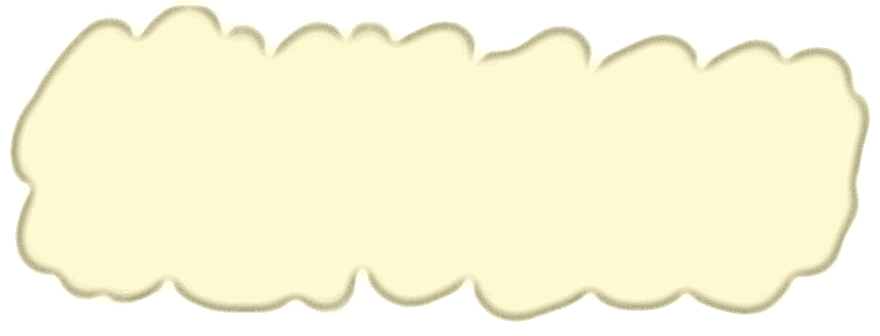 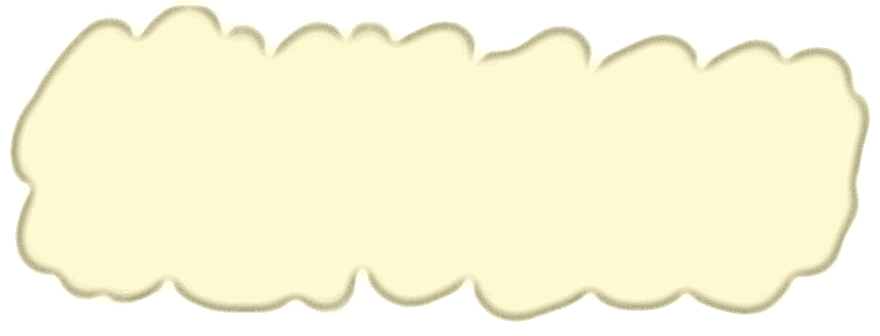 Les niveaux de langage
V7
Les mots génériques
V8
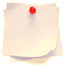 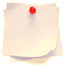 CM1
CM1
Selon la situation (personne à qui l’on s’adresse, lieu dans lequel on se trouve, oral ou écrit), on utilise des niveaux de langage différents pour s’exprimer.
On distingue trois niveaux de langage :
Le langage soutenu, surtout utilisé à l’écrit : Hâte-toi !
Le langage courant : Dépêche-toi !
Le langage familier : Grouille-toi !
Un mot générique permet de nommer une catégorie de choses ayant des points communs :

L’abeille, la fourmi et la mouche sont des insectes
Le mot générique qui regroupe ces trois mots est donc insectes.

Le mot générique peut-être un nom, un verbe ou un adjectif qualificatif.
Exercices à faire à l’oral.
As-tu compris ?
La différence entre les niveaux de langage apparaît aussi dans la prononciation et la construction de phrases :

Vient-il ce soir ?
Est-ce qu’il vient ce soir ?
Il vient c’ soir ?
Vrai ou faux  ?
Un mot générique désigne un ensemble de choses ayant des points communs.
Un mot générique désigne un ensemble de mots de la même famille.
Le mot générique est toujours un nom.
Un mot générique désigne le genre (masculin, féminin) d’un mot.
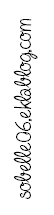 Es-tu d’accord avec ces affirmations ?
Exercices à faire à l’oral.
Le mot générique arbre désigne l’ensemble « cerisier, poirier, frêne, pommier. »
Le mot générique mammifère est l’équivalent de « animal dont la femelle a des mamelles ».
Le mot générique animal peut désigner les catégories mammifères, reptiles et insectes.
As-tu compris ?
Vrai ou faux ?
On distingue trois niveaux de langage.
Le langage soutenu permet de discuter avec ses amis.
Le langage courant est surtout utilisé à l'écrit.
Le langage familier s’utilise en classe.
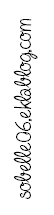 1. Vrai    2. faux     3. faux      4.faux     5. oui    6. non    7. oui
Les mots ou expressions sont-ils du même niveau de langage ?
harassante – incommodée – foutue
Est-il là ? – Vient-il ? – Il arrive ?
Je ne vois pas – Je ne sais pas – je n’entends pas.
Le boulot – une bécane – un livre
1. vrai   2. faux    3. faux    4. faux    5. non     6. non    7. oui    8. non